EXPRESSIEF TALENTLes 3
Module B
Vorige les
Hoe staat het met het bedenken van een activiteit met de doelgroep?
Staat het ‘bedenkt’proces in jouw Art Journal?
CREATIEVE OPDRACHT 2 ‘Natuurweetjes’
Hoe is de opdracht gegaan?
Wil iemand zijn/haar opdracht delen?
In jullie werkveld of toekomstige werkveld krijg je vaak te maken met groepen. Door de dynamiek in een groep krijg je regelmatig te maken met uitdagende situaties. Daarom is het belangrijk dat je als professional weet hoe je een groep onderzoekt en hoe je ongewenste processen kunt aansturen. 

Hierbij kun je gebruikmaken van verschillende onderzoeksmethoden die inzicht geven in een groep.
Hoofdstuk 10 – onderzoeken en sturen van de groep
Onderzoeksmethoden
De groepsanalyse
Het sociogram en de groeps-SWOT

Doelen voor de groep
Probleembepaling / het werkdoel
Hoofd-hart-handenformule
Inzetten van het groepsgesprek
Individueel beïnvloeden van de groepsleden
Sturen met creatieve middelen
[Speaker Notes: Groepsanalyse: Je onderzoekt de typerende eigenschappen van de groep, en de rol en invloed van elk groepslid. 
Sociogram: grafische uitwerking waarmee je de sociale relaties zichtbaar maakt
Groepsswot: sterktes, zwaktes, kansen, bedreigingen van een groep

HHH = houd bij het sturen en beïnvoeden van een groep rekening met 3 niveaus. 
Groepsgesprek: invloed uitoefenen op de cultuur van de groep
Individueel beinvloeden: groepsleden een andere rol te geven kan de dynamiek veranderen
Creatieve middelen: door expressie vormen (spel, rollenspel) groep op positieve manier stimuleren]
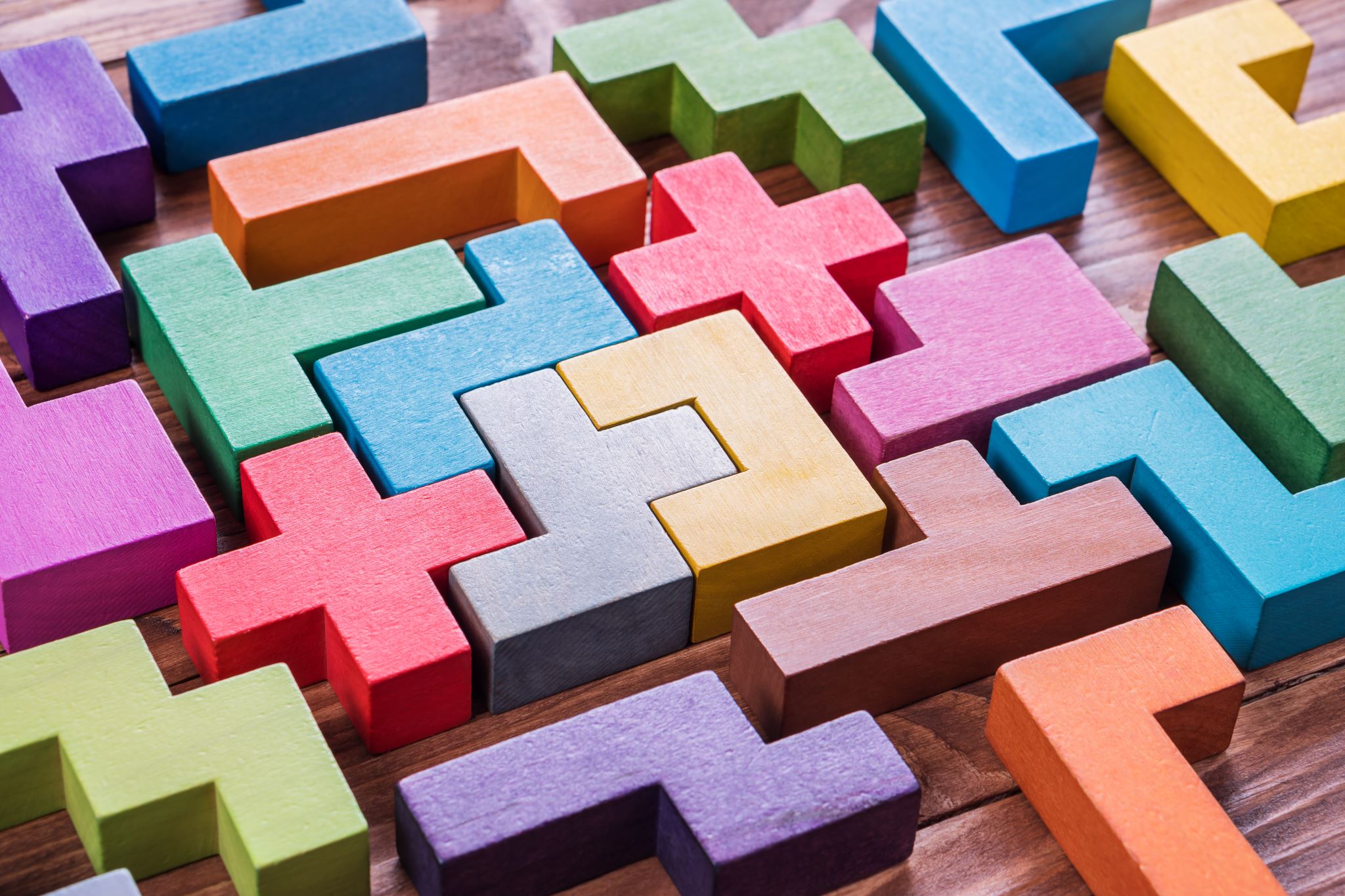 Creatieve opdracht  les 3:ANIMATIE
Je gaat je verdiepen in het fenomeen animatie/stopmotion.Uitendelijk ga je zelf een animatie/stopmotion film  maken!
WAT IS ANIMATIE?
Hoe wordt een animatie/stopmotion gemaakt?
ANIMATIE
Bekijk hier de video
https://www.youtube.com/watch?v=VKe84eUcD6c
[Speaker Notes: Animatie is een serie van foto's of tekeningen die na elkaar worden afgespeeld

 De individuele beelden die de animatie vormen worden frames genoemd. Het maken van animaties wordt ook wel animeren genoemd]
VERHAAL
Neem een bestaand of zelfbedacht sprookje
Schrijf op waar het sprookje over gaat 
Maak het verhaal geschikt voor de doelgroep van jouw stage
Leg uit waarom het verhaal nu geschikt is voor de doelgroep en wat je hebt aangepast
Noteer alles in je Art Journal!
DOWNLOAD NU DE GRATIS ANIMATIEAPP OP JE TELEFOON
Imotion app                           
Stopmotion studio app
MAAK ZELF FIGUREN EN POPPETJES DIE EEN ROL GAAN SPELEN IN  JOUW  VERHAAL.
SPEEL HET VERHAAL NA
Aan de slag! NEEM HET FILMPJE OP
BEWAAR JE ANIMATIE! (ook voor je examen!)
Maak nu zelf een animatie!
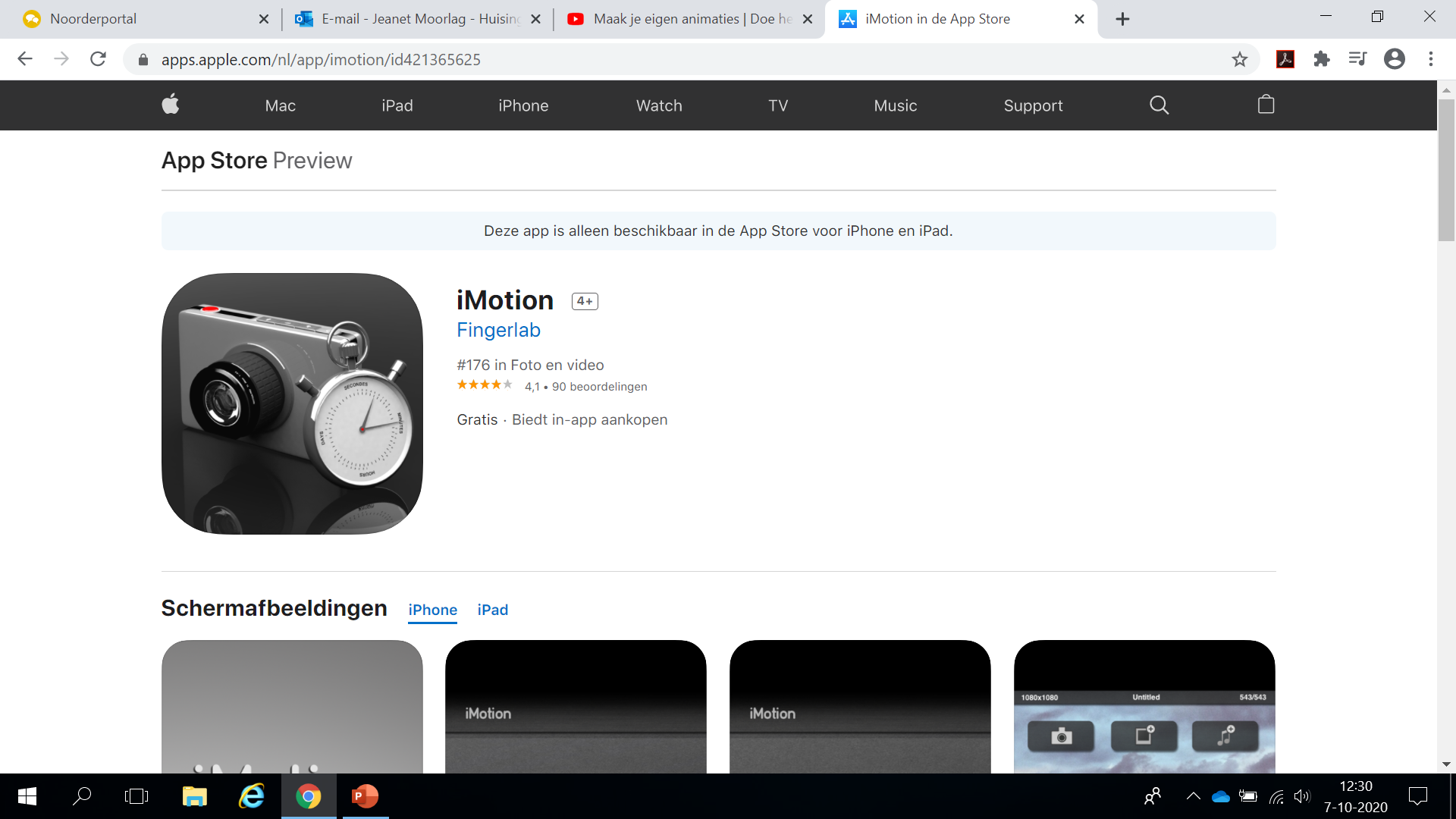 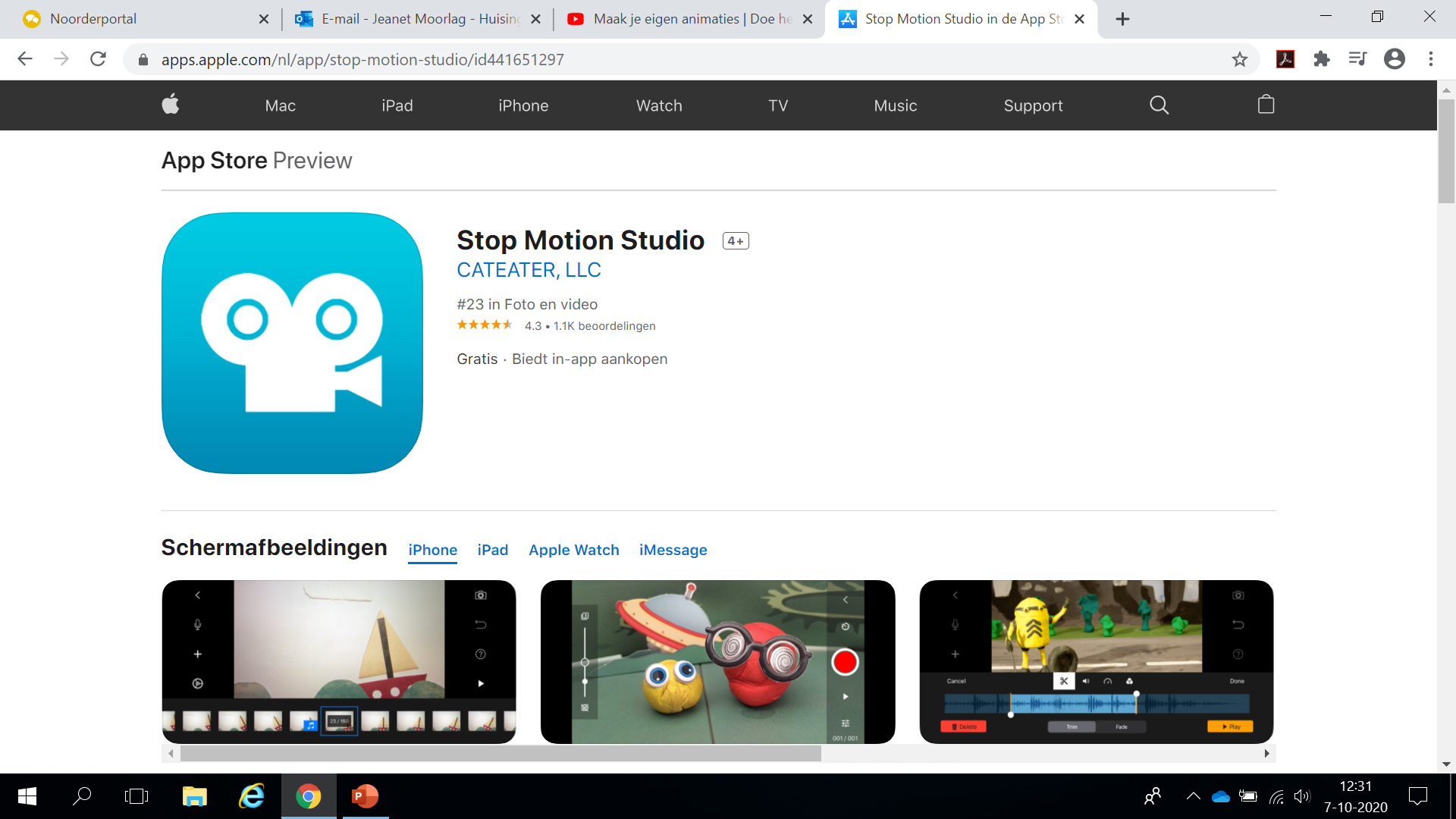 Wat heb je geleerd?
Wat je neem je uit deze les naar de volgende?
Hoe kan je het geleerde inzetten voor het bedenken van activiteit met jouw doelgroep?
Wat voor doelen zouden behaald kunnen worden met deze activiteit/workshop?
Verder werken in je Art Journal(elke week!)
Tussenbeoordeling Art Journal na les 4 in It’s Learning
HEEL VEEL PLEZIER!!
Met het maken van de animatie